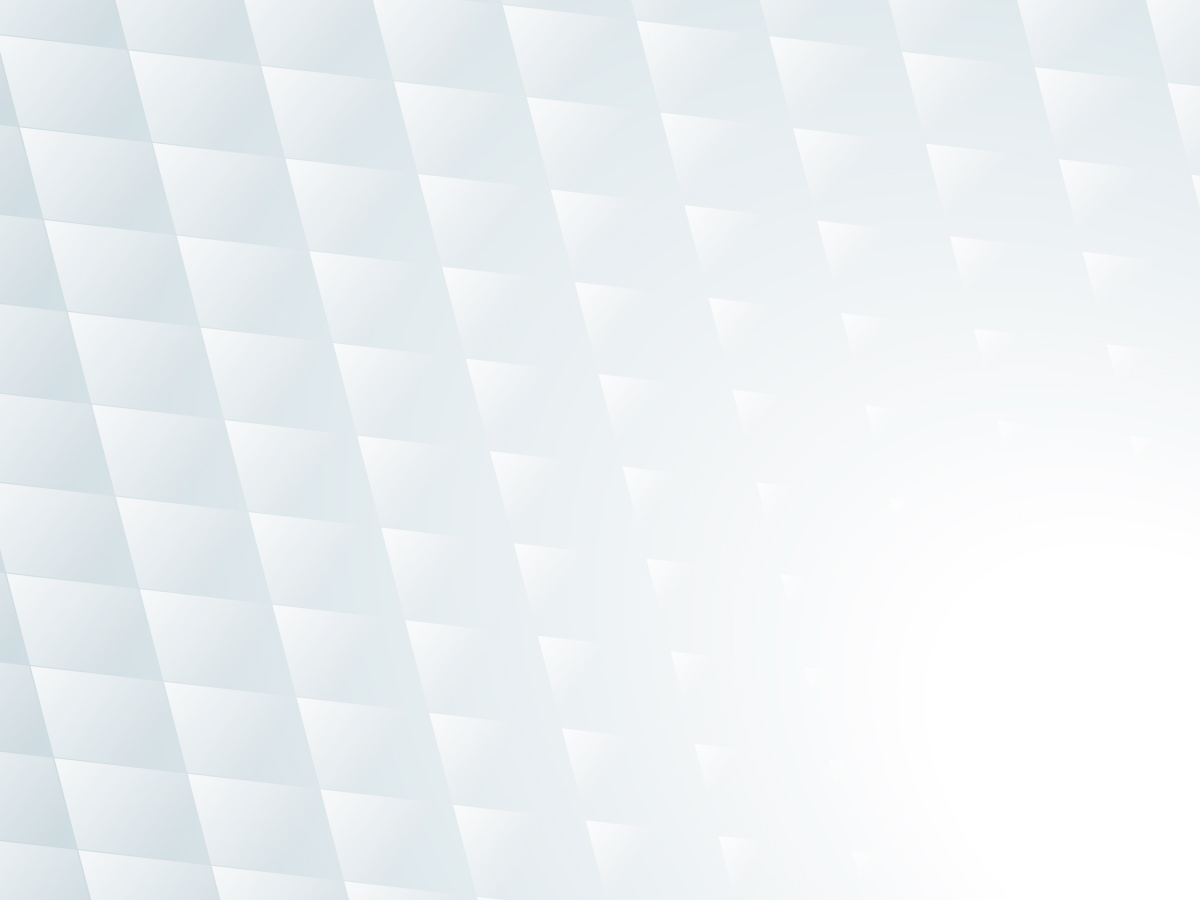 Муниципальное  казенное   учреждение  
дополнительного профессионального образования города  Новосибирска 
«Городской  центр  развития  образования»
Роль МКУДПО «ГЦРО» в повышении профессиональной компетентности педагога
О.Н. Щербаненко, канд.пед.наук,
 директор МКУДПО «ГЦРО»
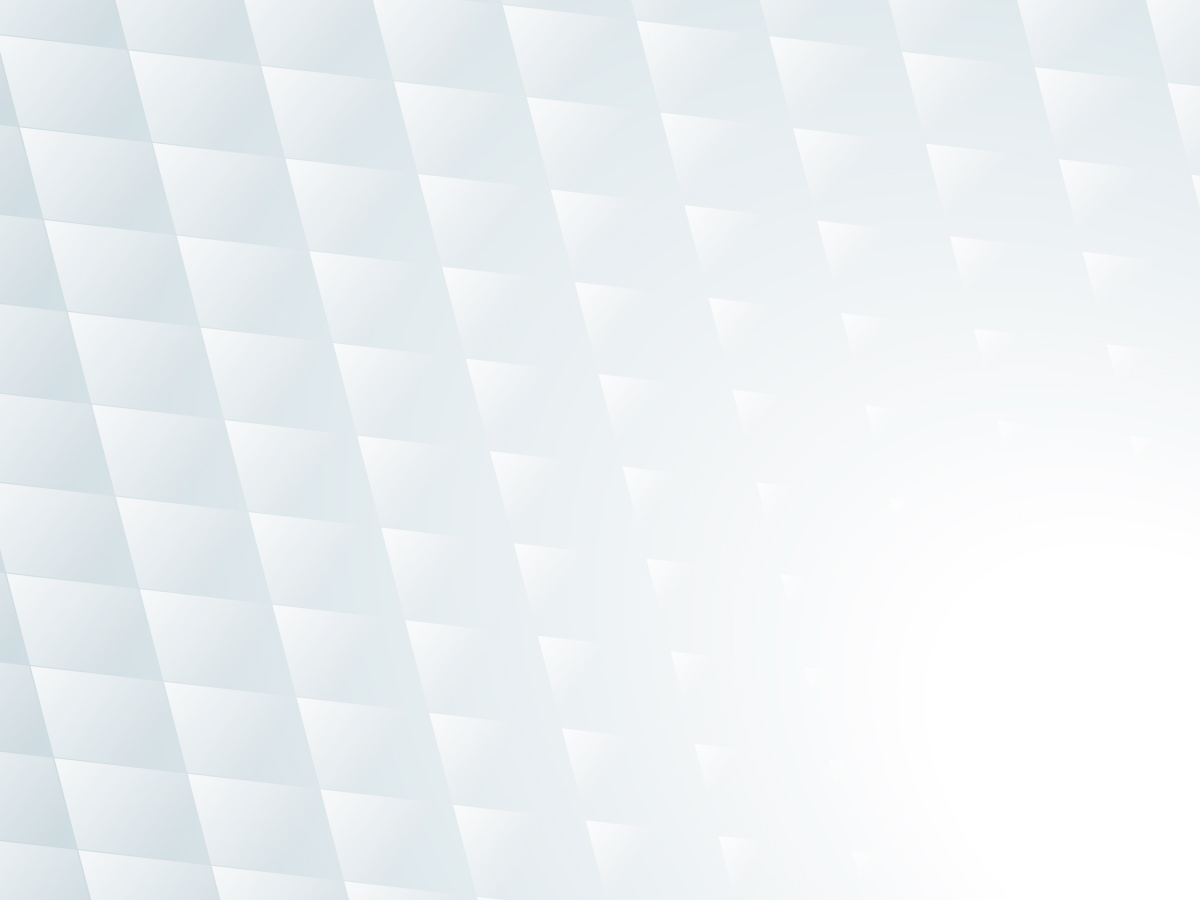 Организационная структура МКУДПО «ГЦРО»
ДИРЕКТОР
Заместитель директора по методической и инновационной работе
Заместитель директора по экспертно-аналитической работе и дошкольному образованию
Заместитель директора по административно-хозяйственной работе
Заместитель директора по мониторингу качества образования
Отдел оценки качества образования
Отдел методического сопровождения дошкольного образования
Отдел повышения квалификации
Финансово-хозяйственная 
служба
Отдел организационной работы
Отдел методической и инновационной работы
Территориальные группы методистов в районах, округе
2
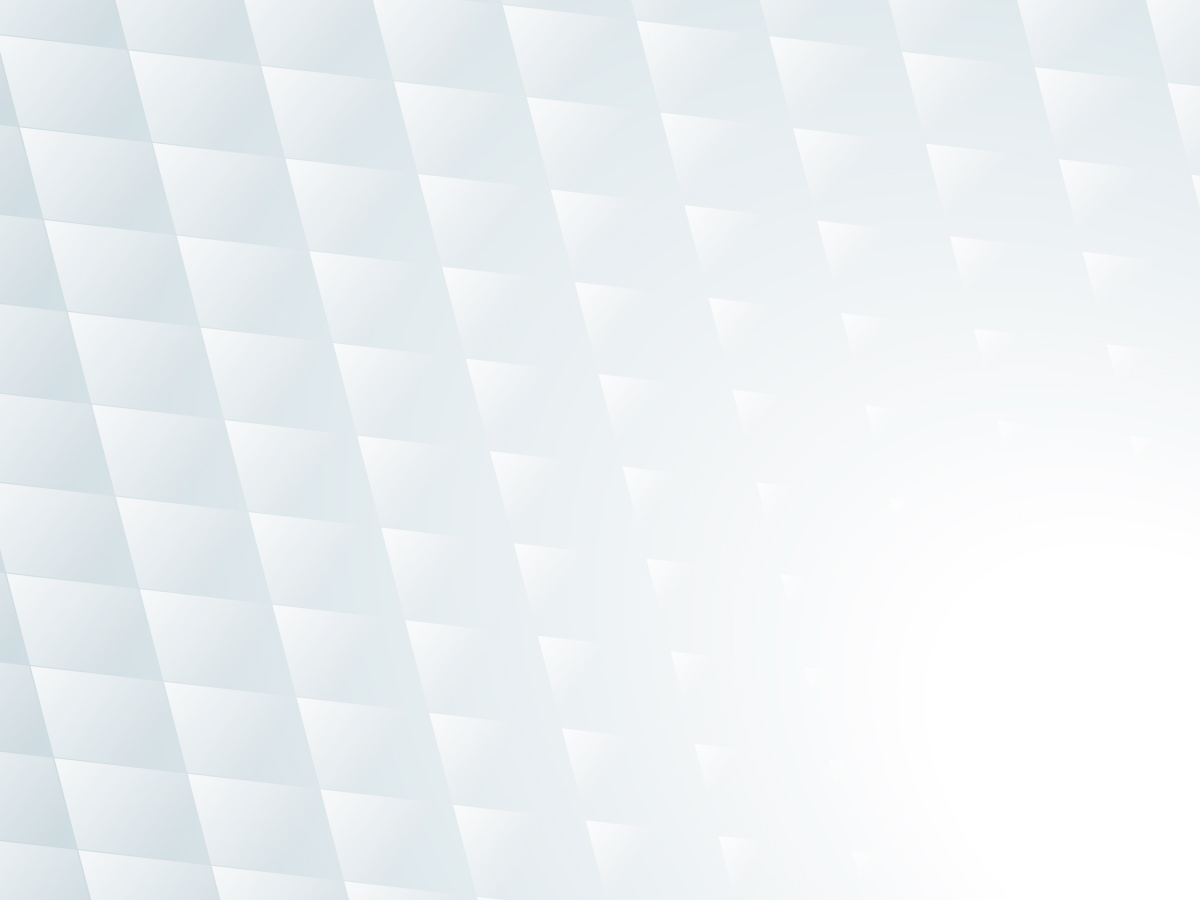 Информация о проведенных мероприятиях (2018/2019 уч. год)
3
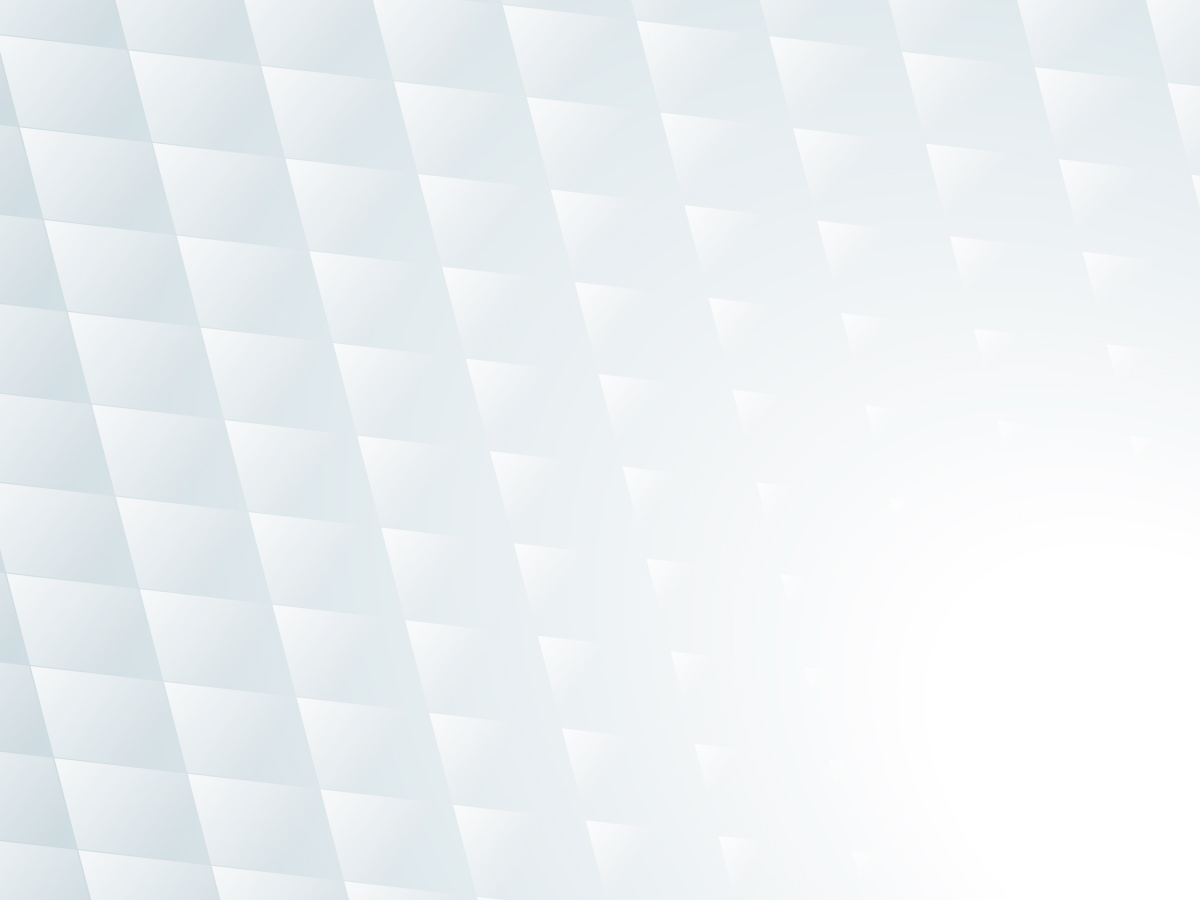 Анкетирование 
«Оценка качества методической работы»
Цель исследования: проанализировать востребованность научно-методического сопровождения процесса развития муниципальной системы образования через определение уровня удовлетворенности качеством услуг, предоставляемых МКУДПО «ГЦРО»
  Выборочная совокупность исследования:
 1183 человека из 123 ОУ города Новосибирска
4
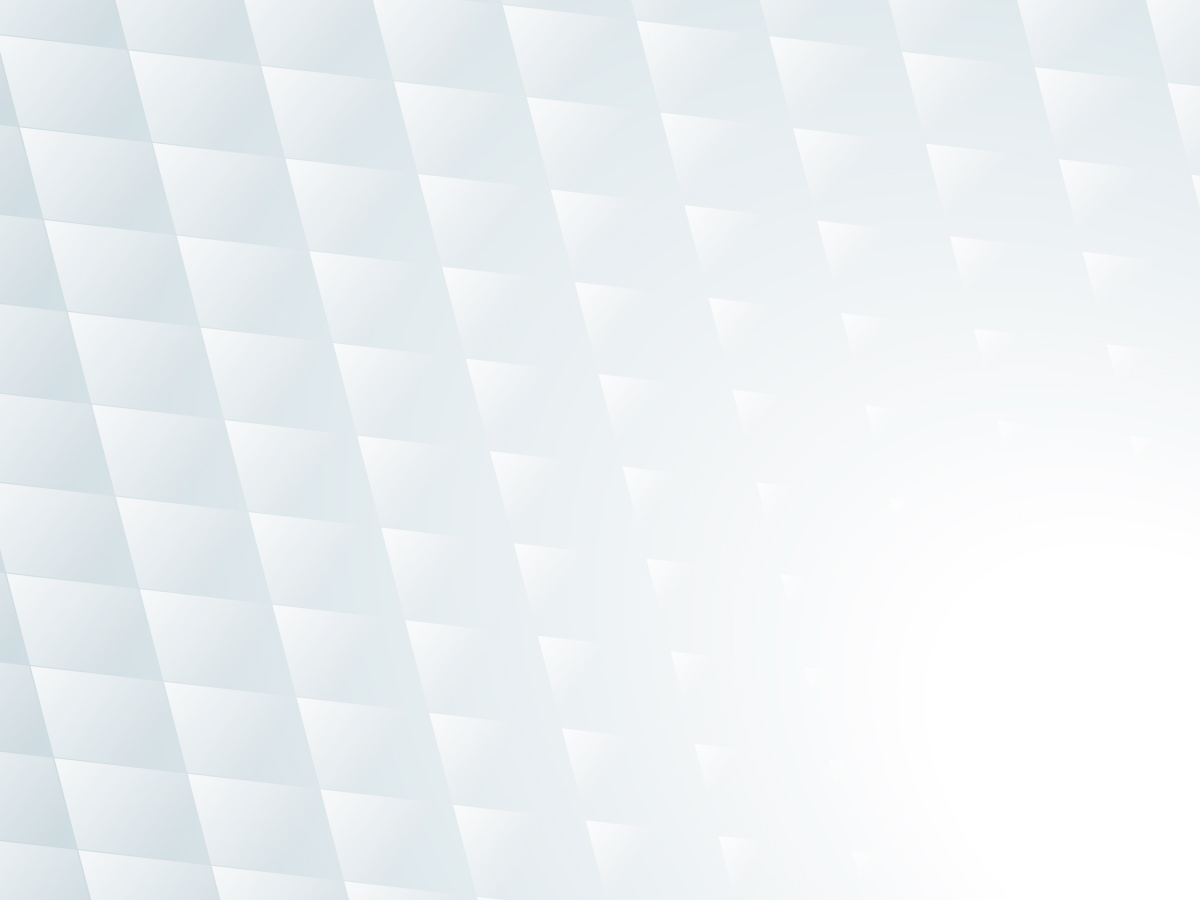 Оценка уровня мероприятий, 
проводимых МКУДПО «ГЦРО»
Результаты проведенного исследования подтвердили необходимость и востребованность деятельности МКУДПО «ГЦРО» по научно-методическому сопровождению образовательной деятельности ОУ
5
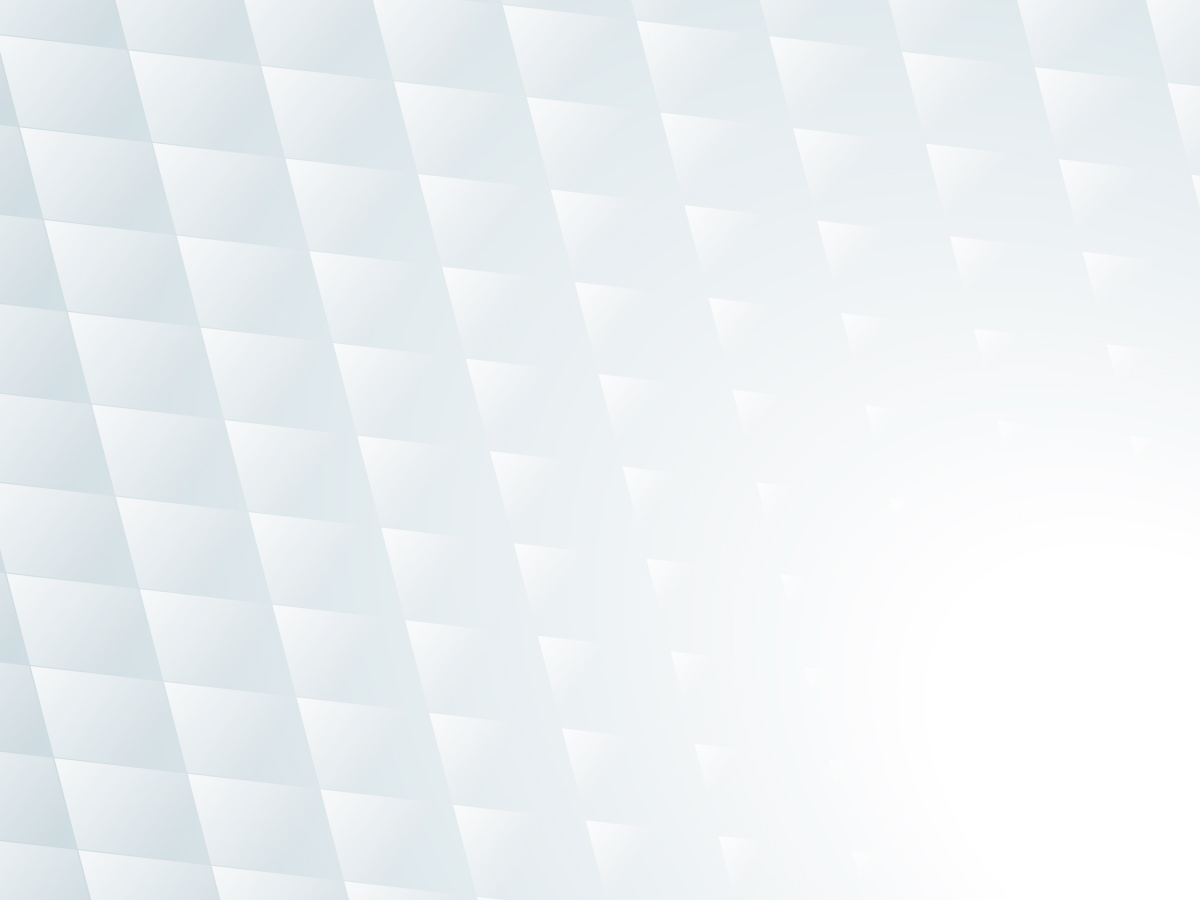 Организационная модель социального партнерства муниципальной методической службы  города Новосибирска
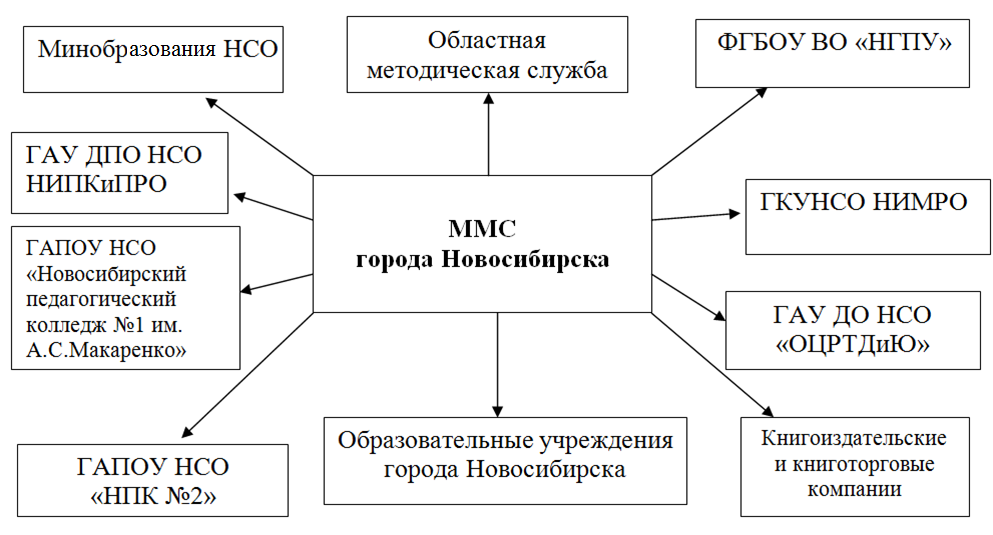 6
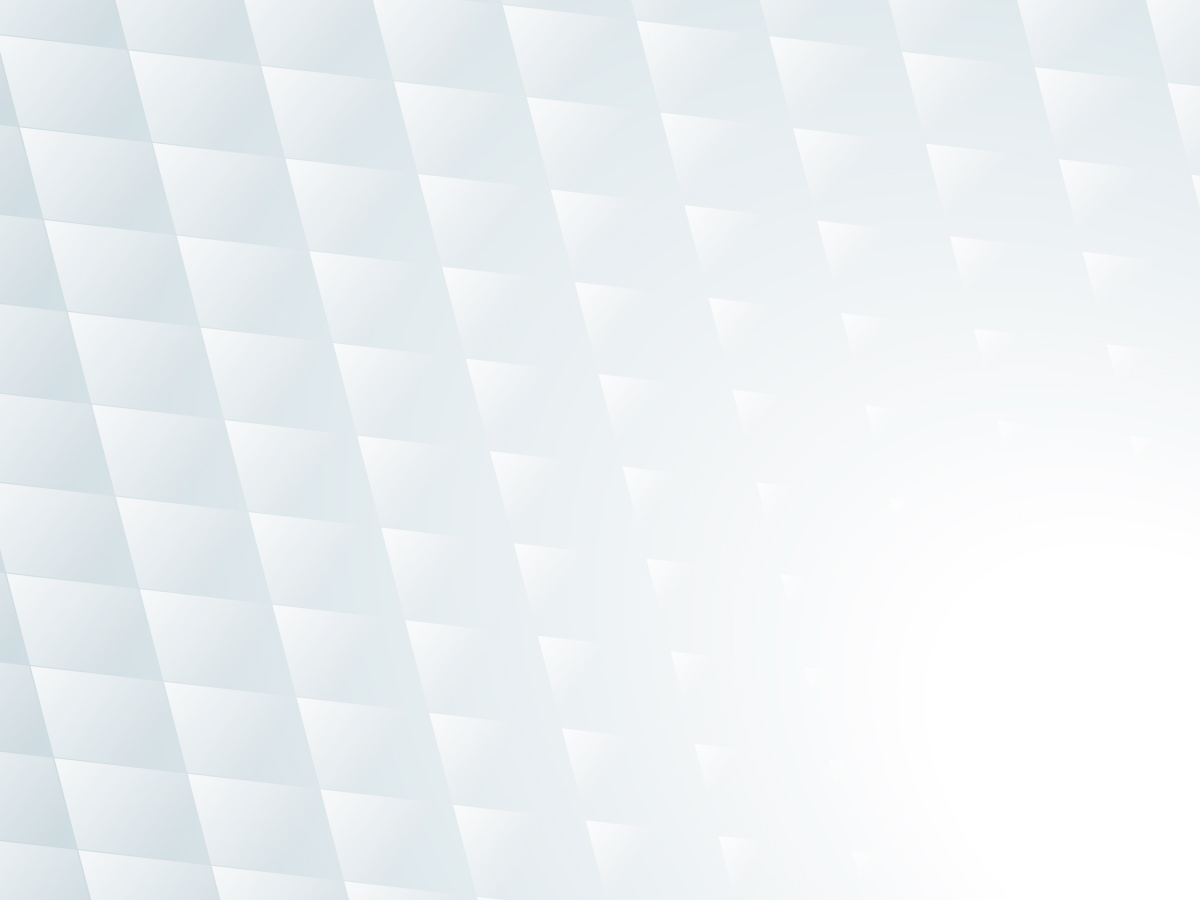 Развитие инновационной деятельности
Инновационная инфраструктура муниципальной системы образования включает:
 инновационные площадки – 49;
 сетевые инновационные площадки:
«Создание системы оценки качества» - 2 площадки 	
«Пропедевтика инженерного образования» - 7 площадок
«Профилактика девиантного поведения несовершеннолетних» - 2 площадки
«Психогенетика девиантного поведения подростков в условиях ОО»- 6 площадок;
стажировочные площадки – 5 площадок;
пилотные площадки – 44 площадки;
ресурсный центр по инженерному образованию – 1 площадка.

91 образовательное учреждение включены в инновационную деятельность на муниципальном уровне – на их базе функционируют 
116 инновационных площадок, 
две из которых 
на базе МКУДПО «ГЦОиЗ «Магистр»
7
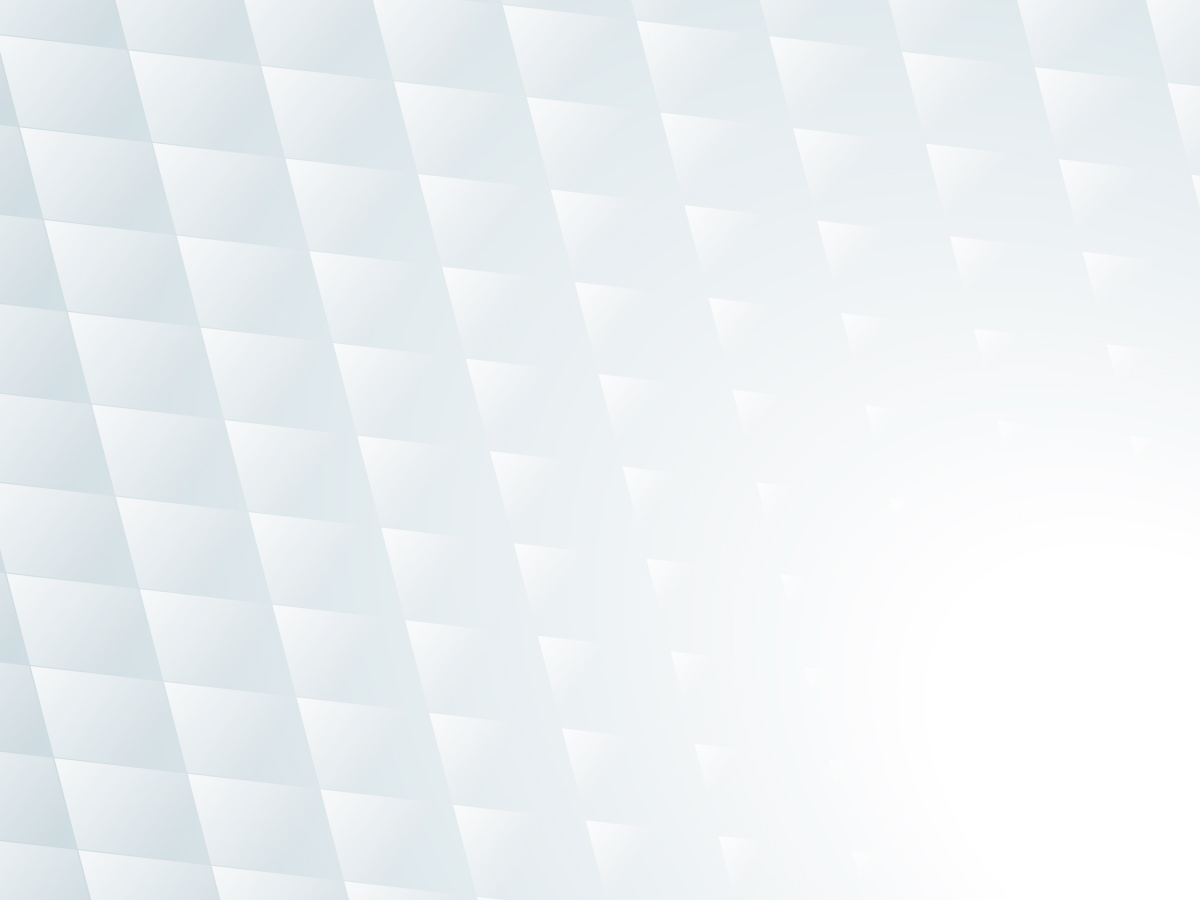 Ведущие тренды в российском образовании в 2019 году
 
Дальнейшее развитие информационной открытости образовательных организаций и органов управления. Ужесточение требований к ведению официальных сайтов.
Развитие системы внешней оценки качества образования.
Переход от декларации введения ФГОС к разработке, мониторингу и применению критериев эффективности реального внедрения образовательных стандартов.
Модернизация педагогического образования.
Совершенствование процедуры ЕГЭ, КИМов и тестовых заданий.
Введение в реальную педагогическую практику ФГОС для детей с ОВЗ.
Создание крупных образовательно-воспитательных комплексов, включающих различные ступени образования.
Переход на работу школ в одну смену.
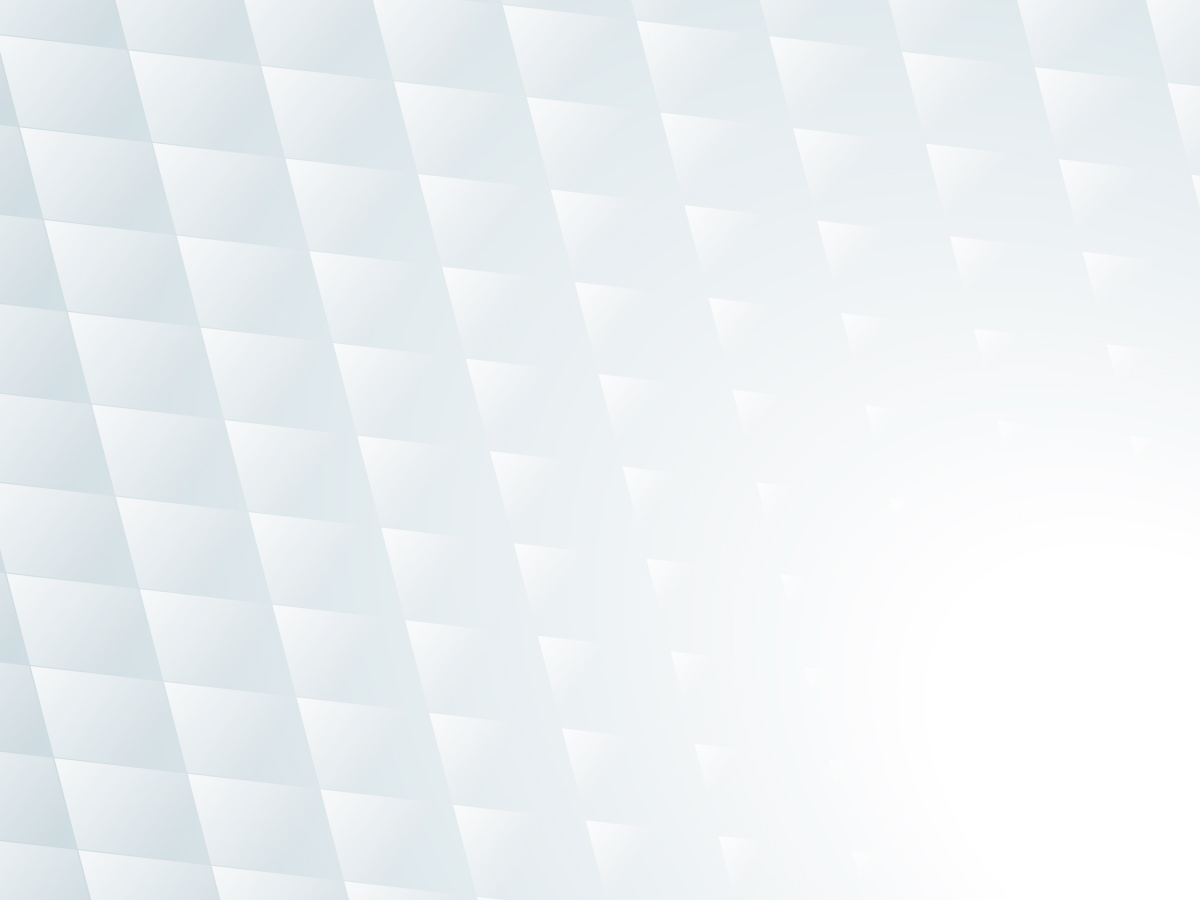 Социальные преимущества высокого уровня образования
Более высокий уровень заработков (в среднем в 1,5 – 3 раза)
Более широкий круг общения (в среднем в 5 раз)
Лучшее здоровье
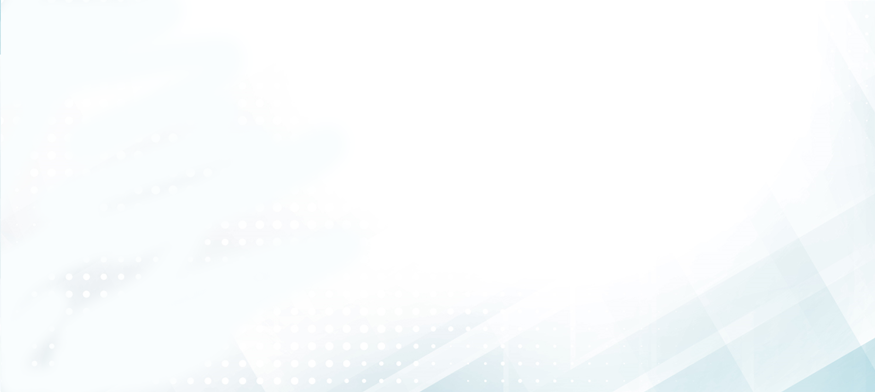 Бóльшая продолжительность жизни (в среднем на 5-13 лет)
Бóльшая занятость (в среднем в 1,5 раза для малых городов)
Более легкая работа (умственный труд)
Меньшая зависимость от работодателей
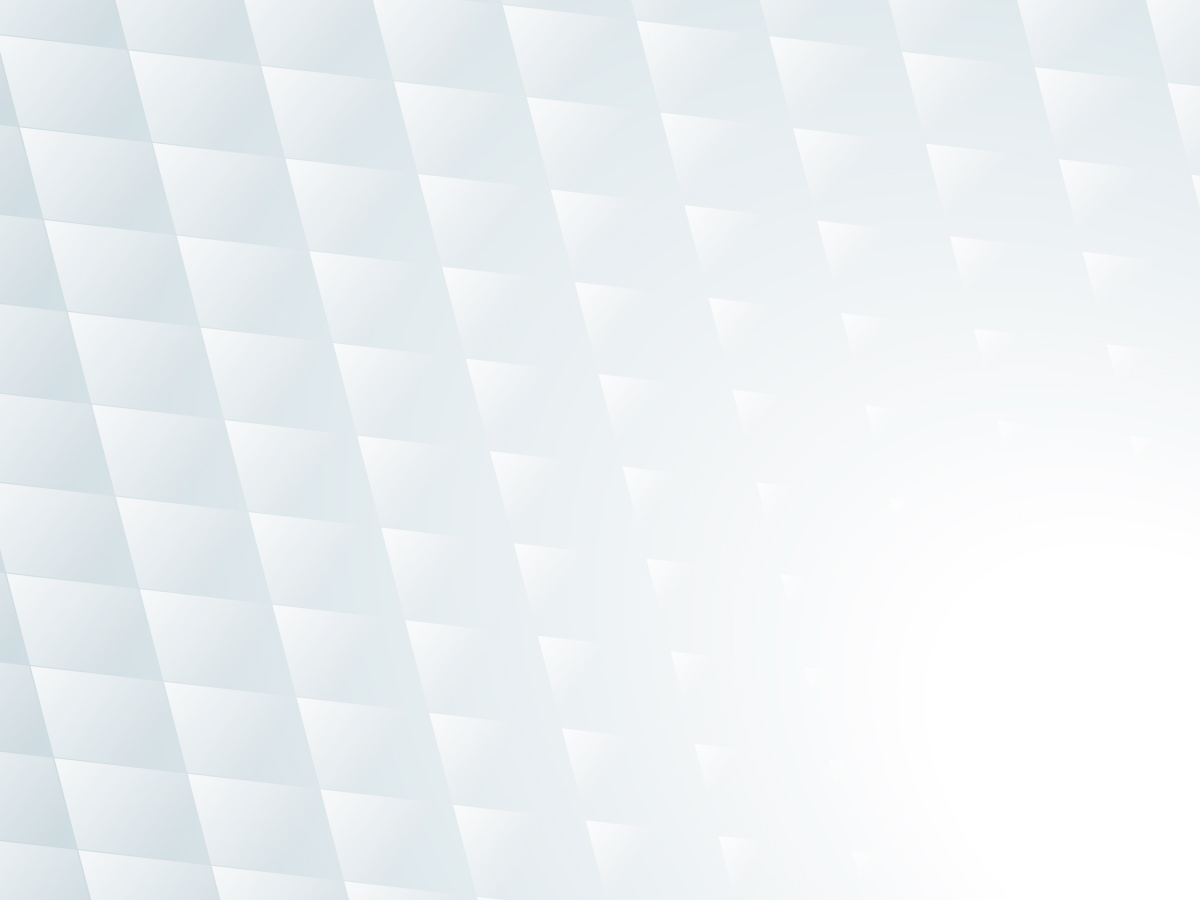 Мировые тенденции в развитии образования
 
Создание образовательных холдингов (организационное слияние ступеней).
Привлечение высокопрофессиональных кадров (превышение з/пл. над средней по экономике).
Учет интересов в следующей последовательности (учащиеся – родители – учителя – учреждение – учредитель – государство).
Внедрение технологии педагогического Форсайта (Будущее фатально – Будущее вариативно и рукотворно – Программы развития).
Поэтапный, плановый переход от предметно-информационной модели к ориентационно-компетентной.
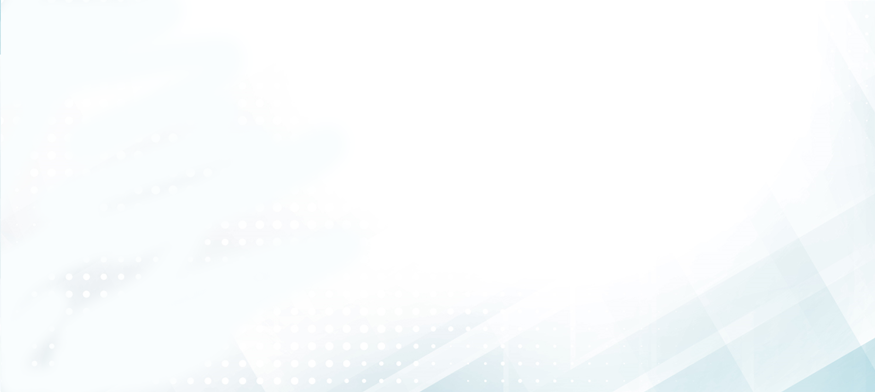 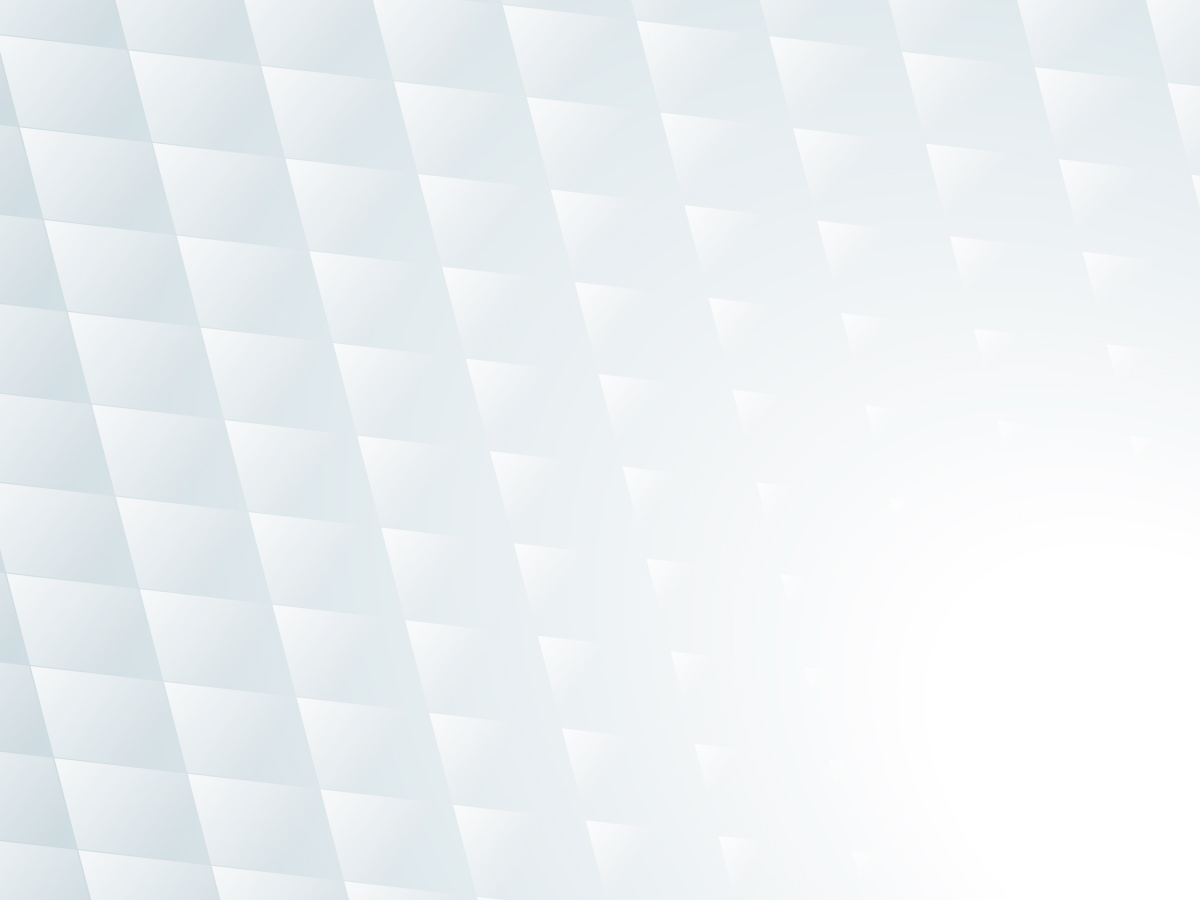 Выставка «Учебная Сибирь»
Обмен опытом образовательной и управленческой деятельности, демонстрация достижений образовательных учреждений, осуществление информационного обмена, представление и изучение современных методик и средств обучения, результатов педагогических разработок
11
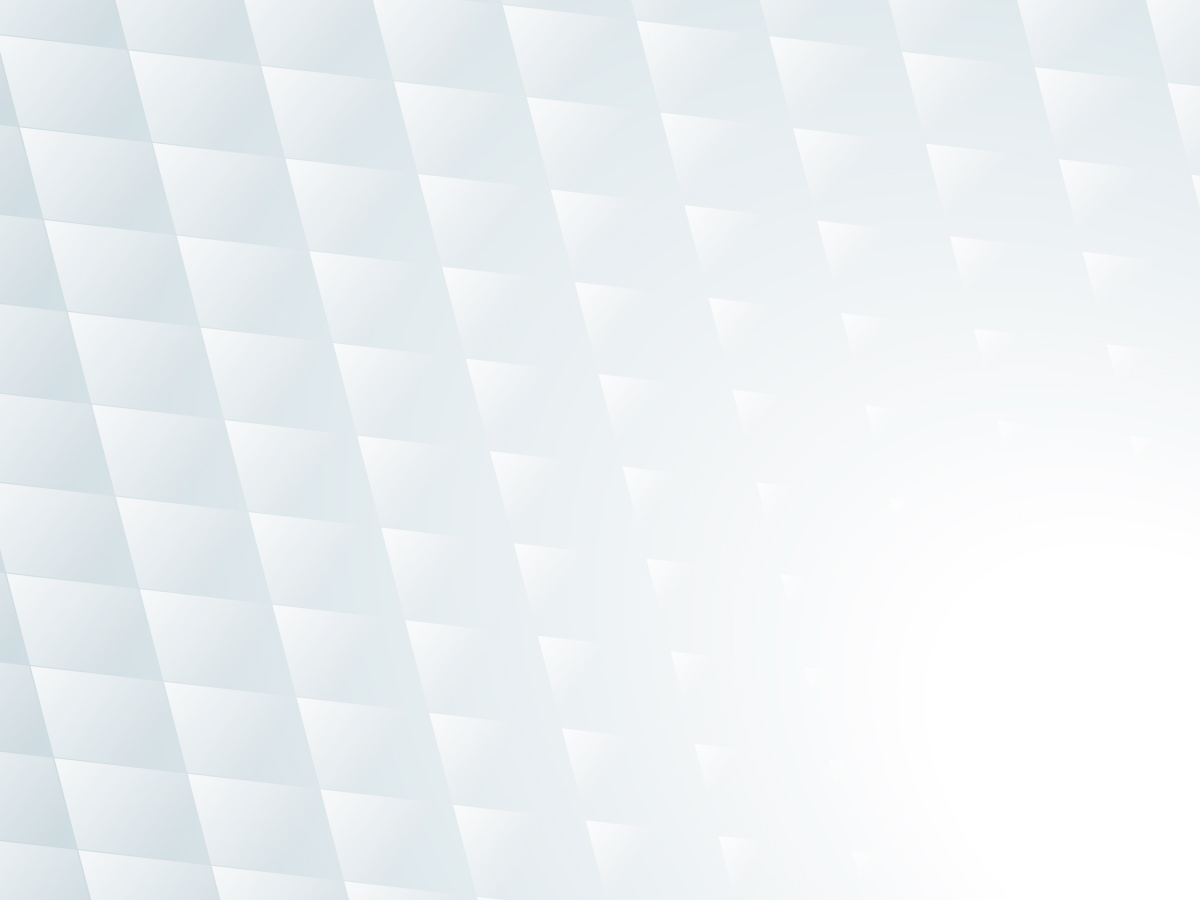 Городской конкурс проектов«Инновации в образовании»
12
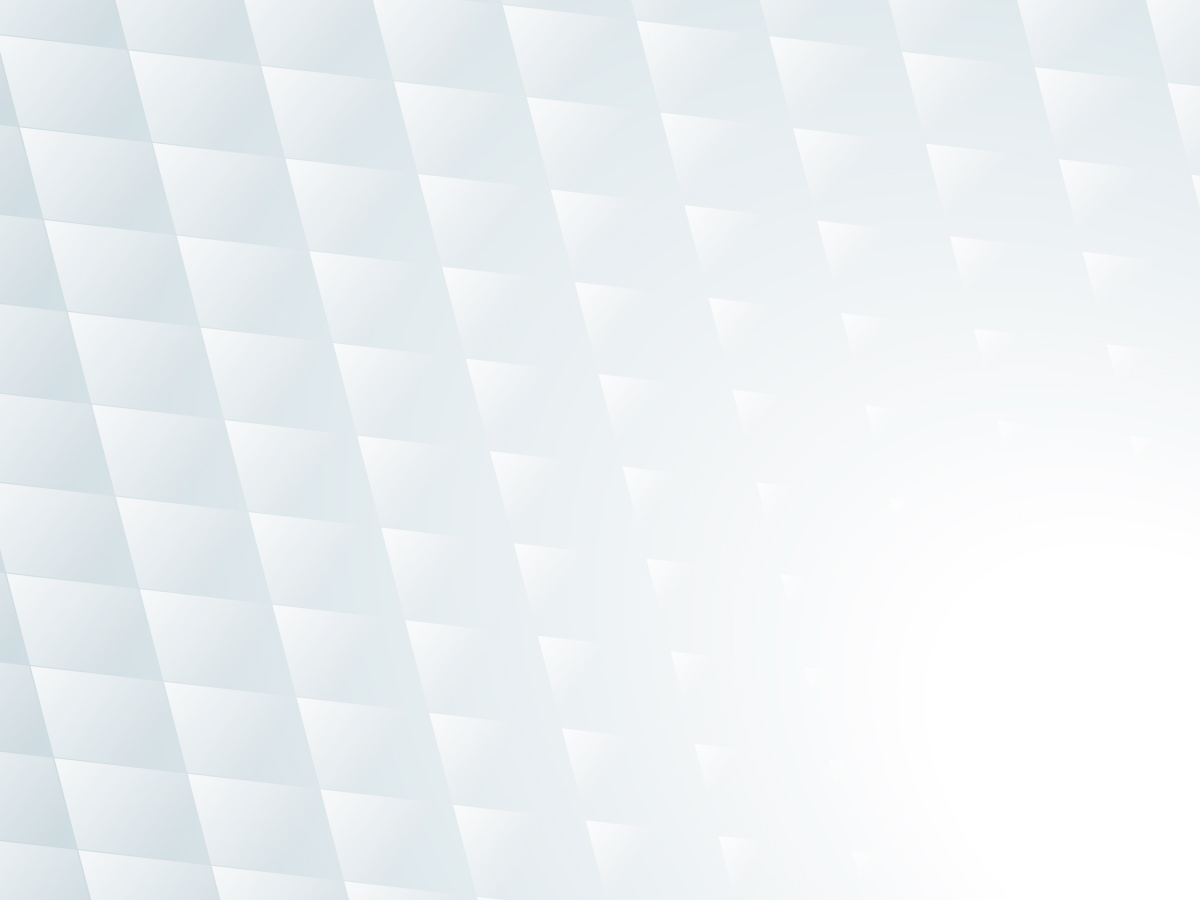 Образовательная среда развития личности
Стремительные 
изменения
Внеурочная деятельность
Урочная  деятельность
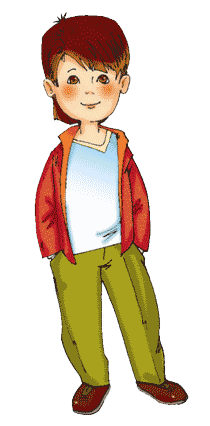 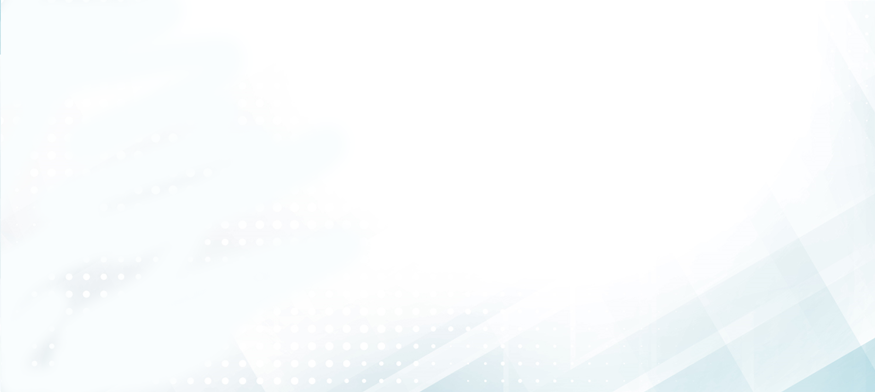 Дополнительное 
образование
Семья
Технологизированность
жизни
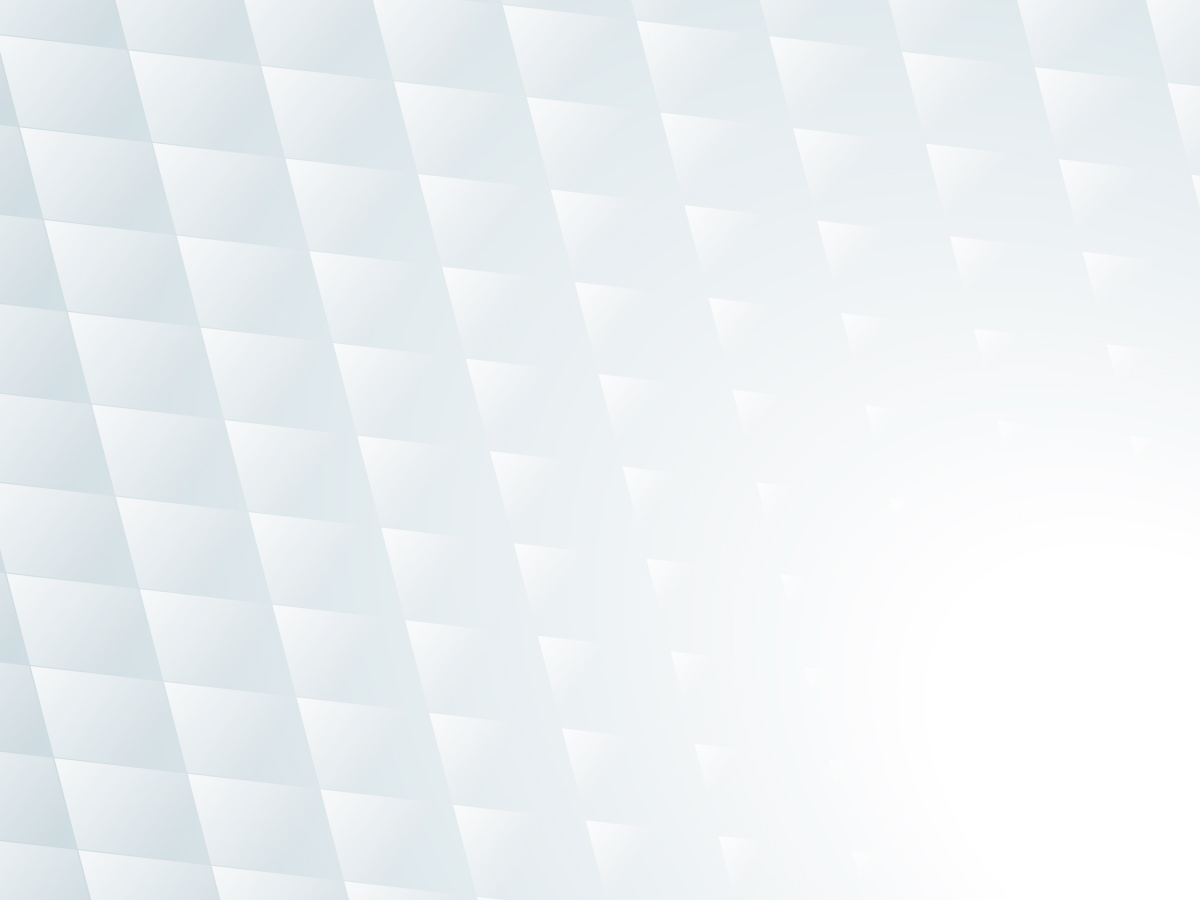 Навыки и компетенции XXI века
Личностные качества
Принятие базовых национальных  ценностей
Любознательность
Инициативность
Настойчивость
Лидерские качества
Социальная и культурная включенность в общественную жизнь
Осознанная, ответственная деятельность
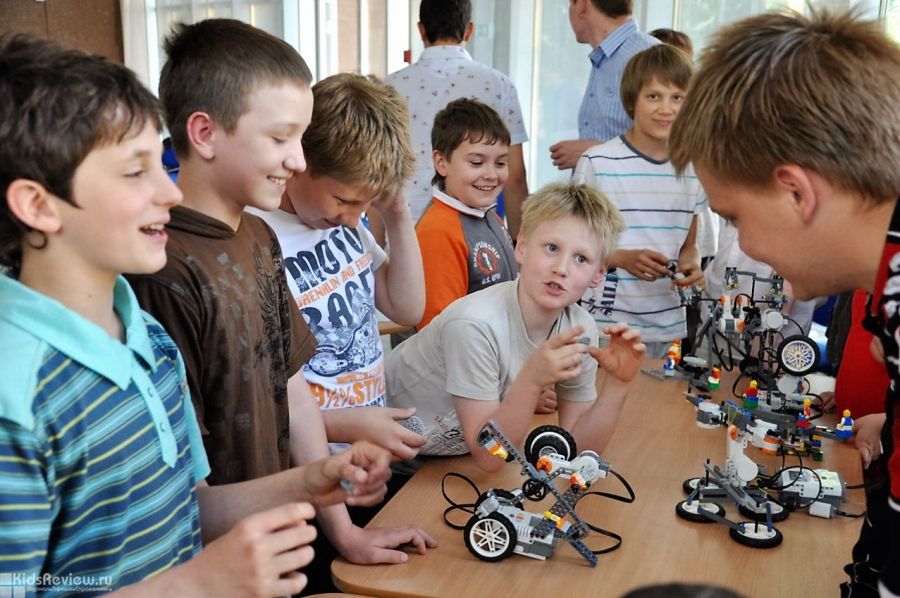 Базовые навыки 
Навыки чтения и письма
Математическая 
      грамотность
Финансовая и предпринимательская грамотность
Естественнонаучные знания
Гуманитарные знания 
ИКТ-грамотность
Общекультурная и гражданская грамотность
Компетенции 
Критическое мышление
Творческое мышление
Умение общаться
Умение работать в коллективе
Совместная деятельность и сотрудничество
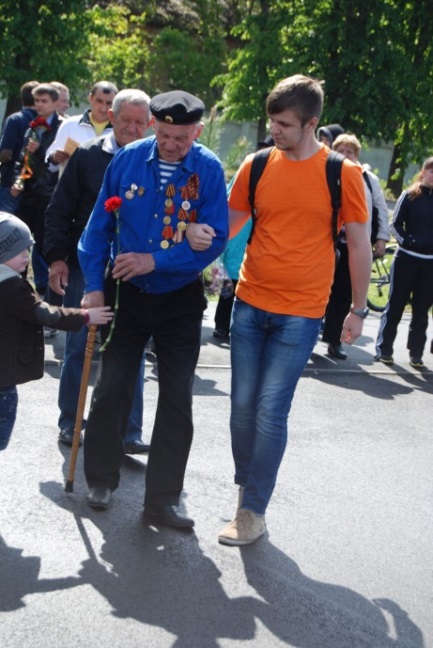 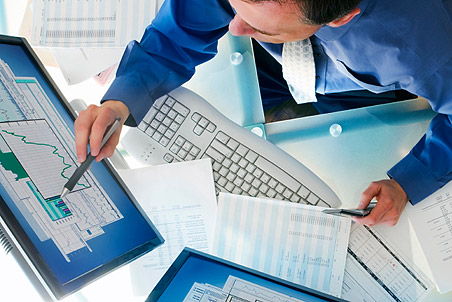 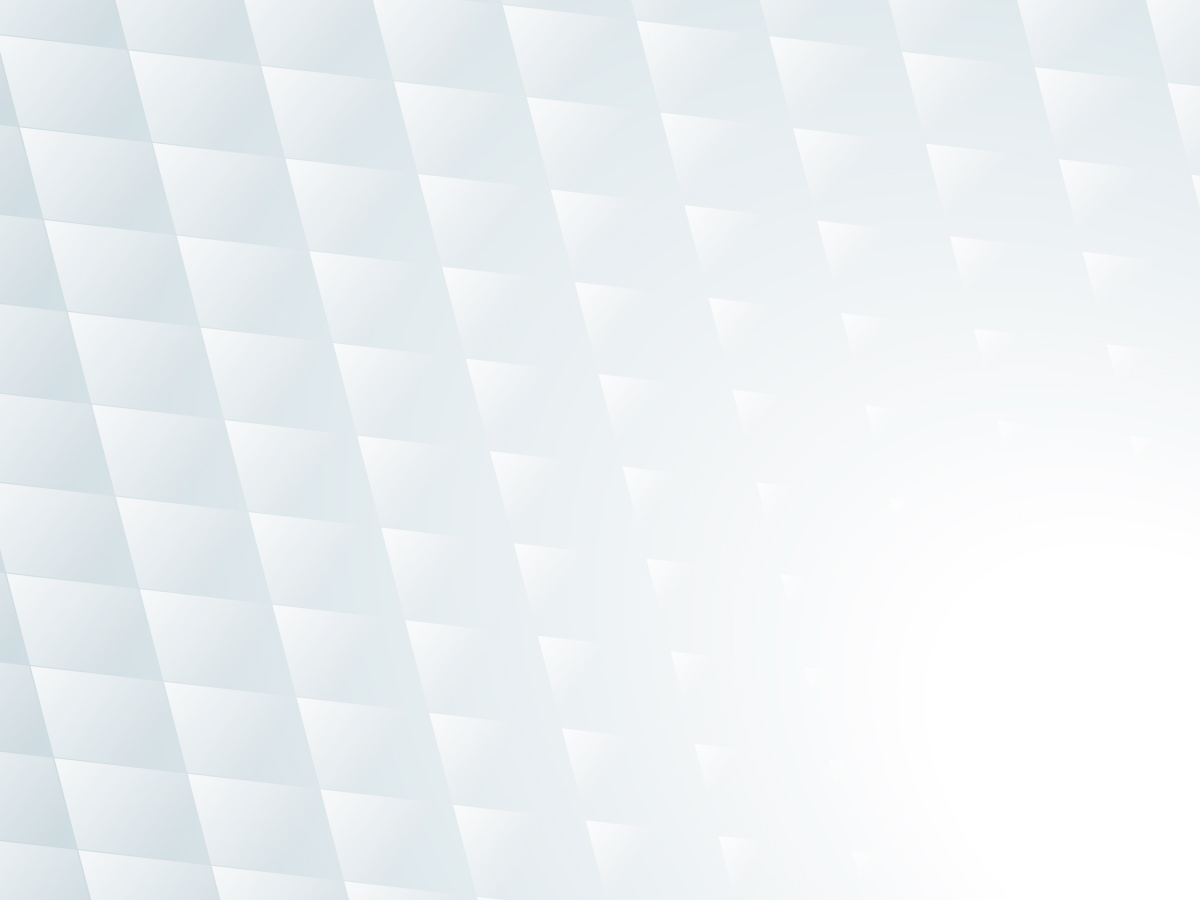 Критерии  качества общего образования
 
Использование критериев, показателей, индикаторов МСОКО для ОО.
Итоги ЕГЭ, ГИА в 9 классе.
Мониторинг знаний.
Итоги контрольных, самостоятельных, творческих, лабораторных работ.
Победы, участие в олимпиадах, конкурсах, конференциях.
Уровень социальной адаптации.
Индивидуальная траектория учащихся (успешность).
Удовлетворенность учащихся качеством образования в учреждении образования.
Удовлетворенность родителей качеством образования.
Эффективность использования бюджетных средств при  получении качественного образования (себестоимость образовательно услуги. Цена – качество).
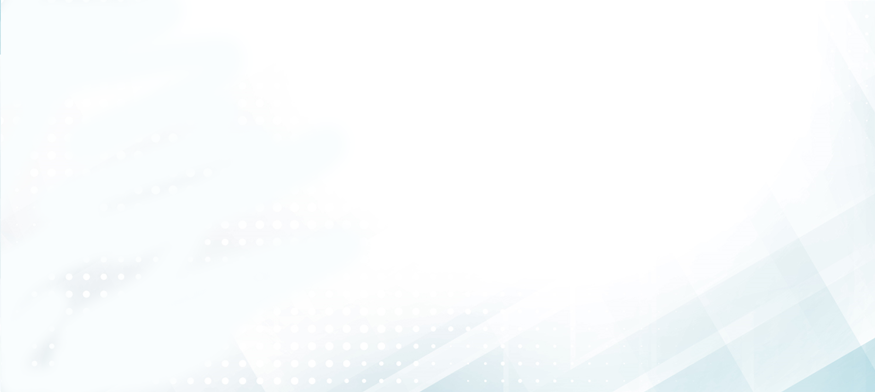